Regresszió, autoencoder hálók
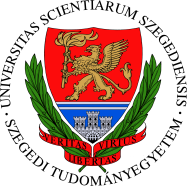 Emlékeztető
Eddigi mindig osztályozási feladatról beszéltünk
Azaz az volt a célunk, hogy a háló segítségével besoroljuk az inputot előre adott C1,…,Ck osztályok valamelyikébe
A háló output rétegét és hibafüggvényét is ehhez igazítottuk:
Ahány osztály, annyi kimeneti neuron
Softmax kimeneti aktiváció  a kimenetek valószínűségként értelmezhetőek(minden kimenet [0,1] között, összegük 1)
Keresztentrópia hibafüggvény
De a neuronháló kimenete(i) használható(k) folytonos értékek közelítésére is
Az ilyen, ún. regressziós feladatokról fogunk beszélni ma
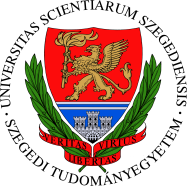 A regressziós feladat
Gyakorlatilag egy függvényt kell közelíteni
A megtanulandó érték(ek) tetszőleges tartományban mozoghatnak
Általában egy kimenet van, de lehet több is (ha párhuzamosan több értéket kell megbecsülni)
Az ilyen feladatot regressziós feladatnak hívják
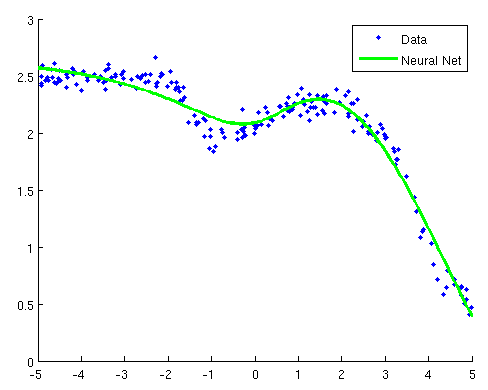 Példák regressziós feladatra
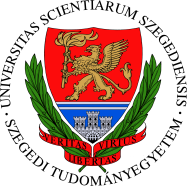 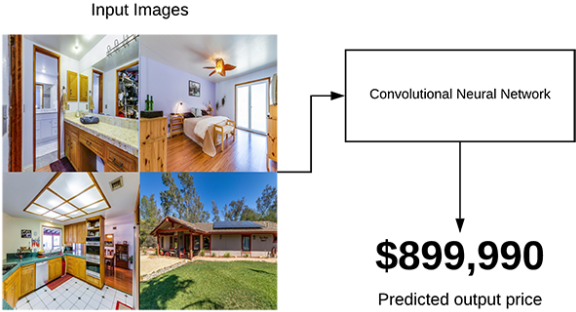 Egy kimenettel:
Ház vagy használt autó árának megbecslése a tulajdonságai alapján (márka, gyártás éve, futott kilométer, stb.)

Több kimenettel: 
Kép zajtalanítása



Voice conversion: beszélő hangjának imitálása a tartalom változatlanulhagyása mellett
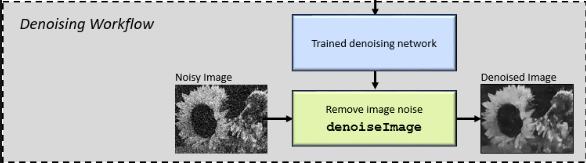 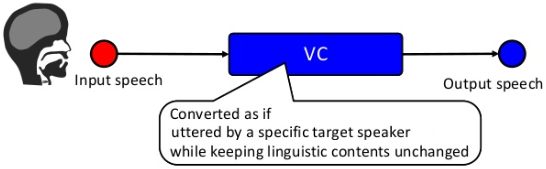 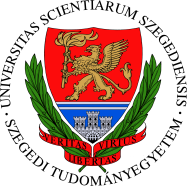 Regressziós háló
Regressziós feladatra ugyanúgy készítenünk hálót, mint osztályozáshoz
Az alapvető különbség a megtanulandó célértékekben lesz, így a kimeneti réteget és az alkalmazott hibafüggvényt kell módosítanunk
A célértékek tetszőleges tartományba eshetnek, így a sigmoid, ill. a softmax aktiváció nem jó 
Több célérték esetén az összegüknek nem kell 1-et adni, így a softmax megint kilőve
A legegyszerűbb a kimeneti rétegben lineáris aktivációt használni (tetszőleges értéket föl tud venni)
A célértékeket az inputhoz hasonlóan érdemes standardizálni, hogy egységes tartományba ([-1,1] környékére) essenek
Hibafüggvénynek legegyszerűbb az átlagos négyzetes hibát (MSE) használni
Kivéve, ha van valami feladatspecifikus hibafüggvényünk
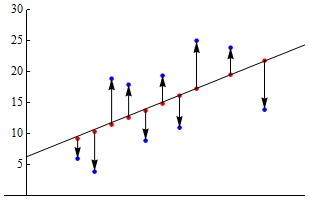 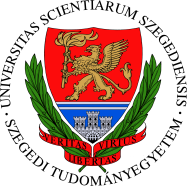 Egy speciális feladat: autoencoder
A regresszió egy speciális esete az ún. autoencoder háló: 
A megtanulandó célértékek megegyeznek az inputtal!
A háló az inputját igyekszik rekonstruálni az outputon
Az autoencoder háló tipikusan homokóra alakú (az egyre kisebb rétegekkel próbáljuk rákényszeríteni a tömörítésre)
a középső, legkisebb réteget hívják „bottleneck” rétegnek
A bottleneck előtti rétegek neve: encoder, utána levő rész: decoder
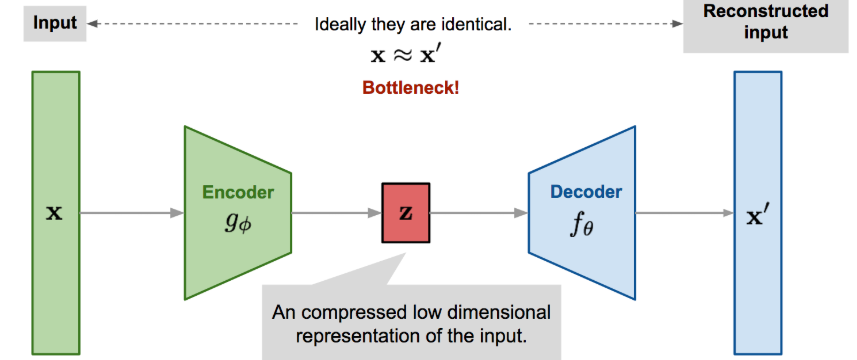 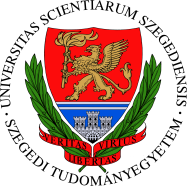 Autoencoder hálózatok
Az autoencoder háló tulajdonképpen tömöríteni tanul:
A tanulás során rákényszerítjük a hálót, hogy találjon egy tömör reprezentációt, amiből az input minél pontosabban rekonstruálható
Felhasználás jellemzőtér-redukcióra:
Túl sok dimenziós az input vektor, kényelmetlen vele dolgozni 
Betanítunk egy autoencoder hálót, ahol a „bottleneck” réteg jóval keskenyebb  az input rétegnél
Betanítás után a decoder részt eldobjuk, a továbbiakban az eredeti jellemzők helyett a bottleneck réteg kimenetét használjuk
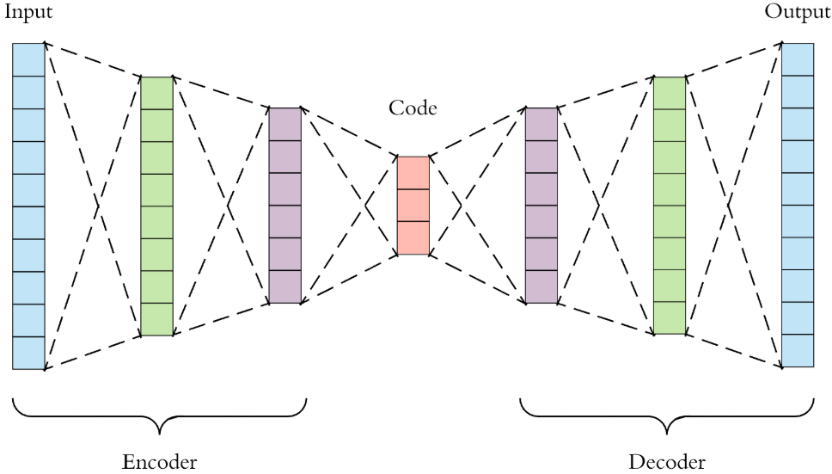 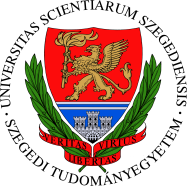 Autoencoder hálózatok
Autoencoder háló felügyelet nélküli tanításra:
Vegyük észre, hogy az autoencoder háló nem igényel tanítócímkéket, azaz bármilyen címkézetlen adaton is tanítható! – ezt hívják felügyelet nélkül tanításnak
Autoencoder háló felügyelet nélküli előtanításra:
Ha sok címkézetlen adatunk van, és kevés címkézett, a felügyelt és a felügyelet nélküli tanítást kombinálni tudjuk:
A címkézelten adatokkal betanítjuk az autoencodert („előtanítás”)
A decoder részt eldobjuk, és az osztályozáshoz egy új kimeneti réteget felvéve innen kezdjük a felügyelt tanítást
Összegzés
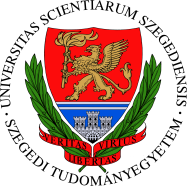 A mély neuronhálókat nem csak osztályozásra, hanem regressziós feladatok megoldására is lehet használni
Mivel ebben az esetben a tanító célértékek tetszőleges értéktartományba eshetnek, ehhez a háló kimeneti rétegét, illetve a tanító hibafüggvényt kell csak megváltoztatni
Kimeneti réteg: lineáris aktivációkkal
Tanító célfüggvény: a legegyszerűbb az MSE hibafüggvényt használni
Emellett érdemes lehet még a tanító célértékeket standardizálni, hogy egységes skálára essenek